الاستاذ الدكتور عزيز مهدي
المحاضرة الثانية 
تربية نبات
انظمة التكاثر في النبات                  Reproductive Systems in plant
إن لأنظمة التكاثر والتزهير في النبات علاقة قوية بطريقة التربية، ويعد اِلمام مربي النبات بطرق التكاثر السائدة في الانواع النباتية المختلفة امرا هاما لفهم اساسيات التحسين الوراثي وضمان نجاح عملية التربية، ولهذا وقبل وضع اي برنامج تربية لتحسين محصول معين يتطلب معرفة نظام تكاثره ودراسة التركيب المورفولوجي لازهاره وتحديد نوع التلقيح فيه. وبصورة عامة يمكن تقسيم طرق التكاثر في النبات الى قسمين رئيسيين :
اولا: التكاثر الجنسي   Sexual Reproduction
توجد خلايا متخصصة في اجهزة التكاثر النباتية وظيفتها انتاج نوعين من الامشاج (Gametes) الذكرية والانثوية في حالة التكاثر الجنسي، وتتكون هذه الامشاج من خلال عملية تسمى Gametogenesis  وعند اتحادهما تتكون البيضة المخصبة (Zygote) والتي تتطور الى جنين حيث ينمو فيصبح جنين ناضج مع محتوياته بعد مدة من الاخصاب مكونا البذرة التي تستعمل في التكاثر مرة اخرى . 
      التكاثر الجنسي يسبب احداث تغايرات وراثية كبيرة بين النباتات الناتجة والنباتات الاصلية التي تكاثرت منها، وذلك حسب طريقة التلقيح (ذاتي او خلطي) فتزداد هذه التغايرات في نباتات خلطية التلقيح بدرجة اكبر مما في ذاتية التلقيح، لذلك يكون الجنين الناتج مختلفاً في  تركيبه الوراثي عن ابويه في حالة التلقيح الخلطي ولهذا تعد هذه الطريقة من التكاثر (الجنسي ) مصدراً هاماً للاختلافات الوراثية الضرورية لنجاح عملية التحسين الوراثي، كما تعد ايضاً الاساس في فهم عملية توريث الصفات في الانواع النباتية لان قوانين مندل تنطبق على الانواع المتكاثرة بهذه الطريقة فقط. ان دورة حياة النبات المتكاثر بالطريقة الجنسـية تنطوي على تبادل جيلين متعاقبين هما :
1ـ الجيل الكاميتي Gametophytic generation  
       ويستغرق هذا الجيل وقتا قصيرا يبدا مع بداية الانقسام الاختزالي للخلايا المولدة الامية الموجودة في متوك ومبايض الازهار لذلك يعتبر جيل غير واضح في حياة النبات، تحتوي خلايا هذا الجيل على نصف العدد من الكروموسومات Haploid  (1n) وهو الجيل الخاص بتكوين حبوب اللقاح الناتجة من الكاميتات الذكرية والبيوض الناتجة من الكاميتات الانثوية .

2 - الجيل ألسبوري (الجرثومي) Saprophytic   generation  
      هو الجيل الاكثر وضوحاً في دورة حياة النبات ويأخذ معظم حياته، ويبدأ من تكوين الزايكوت عند اخصاب البيضة ثم تكوين الجنين في البذرة والتي تعطي عند انباتها البادرة والتي تستمر في النمو لتعطي النبات الكامل حتى يصل الى دور البلوغ وتكوين الازهار فالثمار ثم البذور. ان هذا الجيل ينتهي في مرحلة الازهار وبداية تكوين الامشاج الذكرية والانثوية في عملية الانقسام الاختزالي للخلايا الامية المولدة الموجودة في الازهار. ان جميع خلايا هذا الجيل تحوي على العدد الكامل من الكروموسومات ( (2n اي Diploid
تكوين حبوب اللقاح والبويضات :
1-	تكوين الكاميتات الذكرية (حبوب اللقاح): 
        تحتوي متوك الازهار (Anthers) على اربعة تجاويف، في كل منها توجد الخلايا الامية الذكرية وتسمى بالخلايا المولدة الذكرية (Microspore mother cell) وكل خلية امية تمر انقسام اختزالي ينتج عنه اربعة خلايا تحتوي على نصف العدد الكروموسومي (1n) وتسمى السبورات والتي يتطور كل منها غالباً الى حبة لقاح اذا سمحت لها ظروف النمو، حيث يتخثن جدارها وتنقسم نواتها الى نواتين الاولى تعرف بالنواة الانبوبية tubenucleous)) والثانية تسمى النواة المولدة generative  كما في الشكل المرفق، وعندما ينضج المتك ينفتح وتخرج منه حبوب اللقاح وعندما تسقط على ميسم الزهرة الناضج تبدا بالنمو بعد ان تلتصق به بمساعدة سائل لزج يوجد على ميسم الزهرة او يكون ميسم الزهرة ريشي الشكل حاوياً على شعيرات دقيقة تمسك حبوب اللقاح على ذلك الميسم كما في الحنطة. وخلال نمو حبة اللقاح على الميسم تنقسم النواة المولدة الى نواتين، وبعد انبات حبة اللقاح يبدأ تكون الانبوب اللقاحي (pollen  tube) الذي يستطيل الى الاسفل من خلال الميسم ثم الى قلم الزهرة حيث يخترق القلم متجهاً الى خلية البيضة من خلال فتحة النقير (micropyle ) ويحتوي الانبوب اللقاحي في هذه المرحلة على ثلاث خلايا، هي الخلية الانبوبية والخليتان الذكريتان الناتجتان من انقسام النواة المولدة، وبذلك تصبح عملية الاخصابFertilization  جاهزة للحدوث كما سنوضح ذلك بعد ان نتكلم عن تكوين الكميات الانثوية (البيضة) .
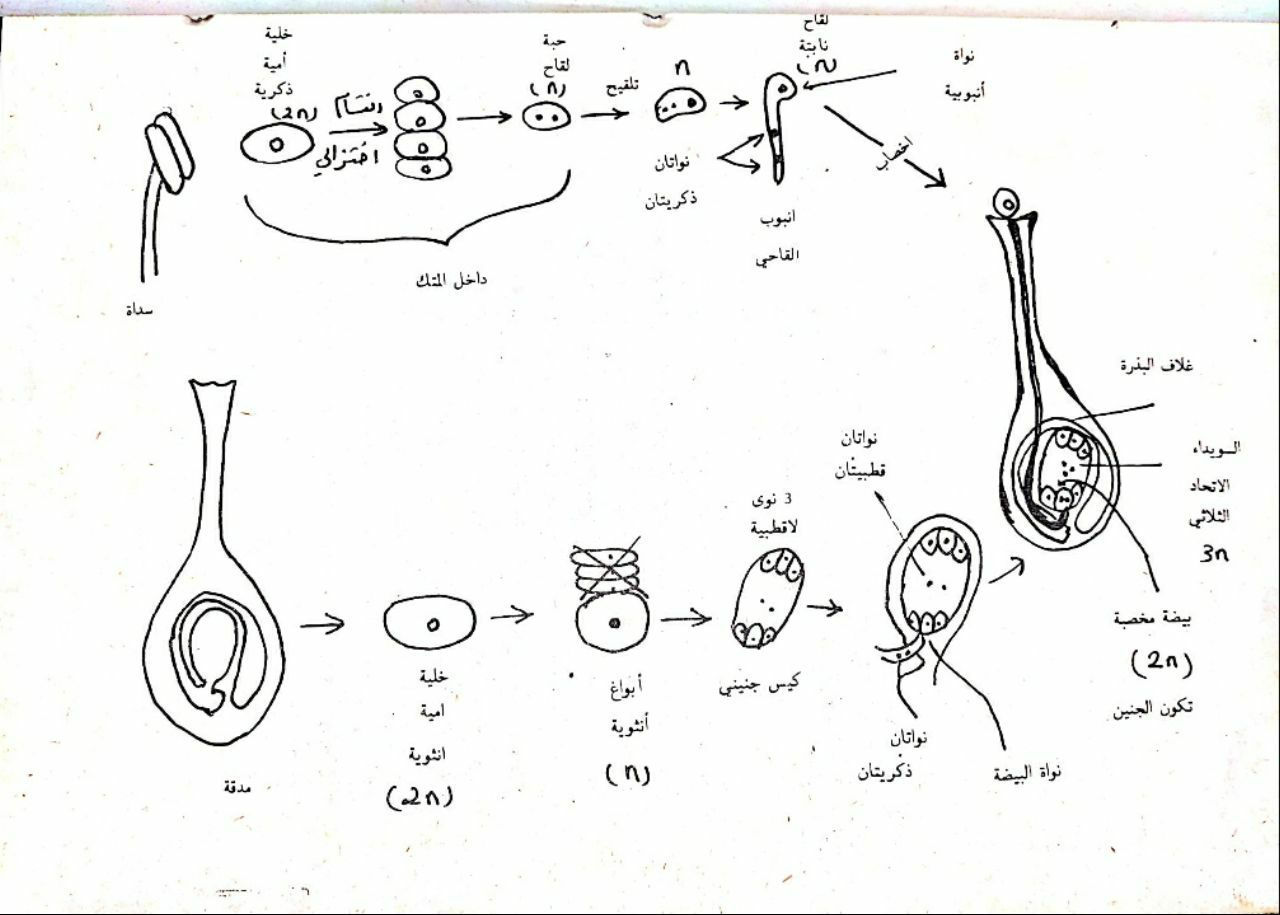 2ـ تكوين الكميات الأنثوية (البويضات) :ـ 
      يوجد في مبايض الازهار خلايا مولدة انثوية امية (mother cell megaspore)  تنقسم هذه الخلايا انقسام اختزالي كما حدث في تكوين الكميات الذكرية لنحصل على اربعة خلاية انثوية تحتوي على نصف  العدد من الكروموسومات (1n تسمى Megaspore) ) تضمحل ثلاثة منها وتبقى واحدة فقط، تمر هذه الخلية بثلاث انقسامات اعتيادية لتعطي ثمانية نوى مكونة ما يعرف بالكيس الجنيني ويكون توزيع النوى الثمانية في الكيس الجنيني على الشكل التالي؛  ثلاث نوى في قطب الكيس الجنيني القريب من فتحة النقير، تعرف الوسط منها بالبيضة والاثنان اللتان تحيطان بها النواتان النقريتان (المساعدتان) اما في الطرف الاخر للكيس الجنيني فتوجد ثلاث نوى وتعرف بالانوية اللاقطبية، ونواتان قطبيتان في وسط الكيس الجنيني كما في الشكل المرفق، وبذالك تصبح البيضة جاهزة للاخصاب .
التلقيح و الاخصاب:
يعرف التلقيح بأنه نقل حبوب اللقاح من متك زهرة الى ميسم زهرة اخرى بوسائل مختلفة بأختلاف المحصول وطريقة تلقيحه والظروف المحيطة به. اما الاخصاب فهو اتحاد احدى النواتين الذكرتين اللتين سبق الكلام عنهما مع نواة البيضة مكونة البيضة المخصبة (Zygote) بينما تتحد النواة الذكرية الاخرى مع النواتين القطبيتين (الموجودتين في وسط الكيس الجنسي ) مكونة السويداء والتي تصبح (3n)اما الزايكوت فيحتوي على (2n)من الكروموسوممات ثم يتطور الى جنين ليعطي النبات الطبيعي عند زراعة البذرة وتكون خلاياه الجسمية حاوية على (2n) من الكروموسومات،
ان اتحاد احدى النواتين الذكريتين مع نواة البيضة واتحاد النواة الذكرية الثانية مع النواتين القطبيتين يسمى بالإخصاب المزدوج .Double fertilization ان البيضة المخصبة تتطور الى جنين داخل البذرة، اما نواة السويداء التي نتجت من اندماج النواتان القطبيتان مع احدى الانوية الذكرية فتبدأ بانقسامات عديدة تنتج عنها عدة نوى محاطة بجدران خلوية مكونة بمحتواها نسيج السويداء (الاندوسبيرم) وهو عبارة عن نسيج يحوي النشأ او الزيت او البروتين بشكل مخزون غذائي يمد الجنين النامي اثناء عملية الانبات بالطاقة اللازمة، تمثل السويداء الجزء الاكبر من البذرة في الحبوبيات بينما تتقلص الى ورقة حرشفة تقع بين الفلقتين كما في بذرة الخروع وقد تنعدم كما في بذور البقوليات حيث يمتصها الجنين اثناء نموه وتطوره، اما غلاف البذرة فيتكون اثناء تكون الجنين والسويداء من الحراشف التي تحيط بالبيضة .
ويمكن تلخيص الاخصاب المزدوج كما في المخطط التالي : 
    النواة الذكرية الاولى + نواة البيضة البيضة المخصبة Zygote  
       (كميت ذكري 1n)     (كميت انثوي 1n)        (الجنين 2n) 
النواة الذكرية الثانية + النواتيين القطبيتين   نواة السويداء 
         (1n)              (كل منها(1n)           (الاندوسبيرم(3n) 
والرسم المرفق يوضح ذلك.
تقسيم النباتات حسب نوع التلقيح :
تنقسم النباتات المتكاثرة جنسياً تبعاً لطريقة التلقيح السائدة الى ثلاث مجموعات : 
1ـ النباتات ذاتية التلقيح : Self – pollination وهي ان يحصل التلقيح بحبوب لقاح من متك زهرة الى مياسمها او من متك زهرة الى ميسم زهرة اخرى على نفس النبات او نباتات متشابهة وراثياً، اي نفس الصنف او النوع (تماثل وراثي). وتصل نسبة التلقيح الذاتي في هذه المجموعة الى 95 % كما هو الحال في الطماطة والفلفل والفاصوليا واللوبيا و البازلاء و الباميا والبطاطا والمشمش والدراق .
2 - النباتات خلطية التلقيح: Cross – pollination   ويقصد بالتلقيح الخلطي هو انتقال حبوب اللقاح من متك زهرة الى ميسم زهرة اخرى على نبات اخر، اي ان الزهرة لا تلقح نفسها، وفيها تزيد نسبة التلقيح الخلطي بدرجة كبيرة وتشمل هذه المجموعة القرعيات ونباتات العائلة الصليبية .
3ـ النباتات خليطة التلقيح جزئياً 
       وتصل نسبة التلقيح الخلطي في هذه المجموعة على 5 % وقد تصل احياناً  الى 90 % ويتوقف ذلك على درجة الحرارة السائدة وتوفر الحشرات الملقحة .
العوامل الوراثية التي تساعد على التلقيح الذاتي :
1ـ عدم انفتاح الزهرة: حيث تبقى مقفلة ولا يمكن لحبوب اللقاح الغريبة إن تدخل إلى مياسمها بل تتلقح ذاتياً من متكوها . 
2ـ قد تنفتح الازهار الا ان متوكها تطلق حبوب اللقاح قبل انفتاح الزهرة، حيث تكون الازهار قد تلقحت في تلك الفترة بصورة ذاتية، ولذلك فأن سقوط حبوب لقاح غريبة على مياسم تلك الازهار سوف لن يغير من طبيعة تلقيحها . 
3ـ قد تنفتح الازهار وتكون غير ملقحة ذاتياً ولكن لا يمكن ان تتلقح خلطياً كون متوكها و مياسمها مخفية بصورة تمنع التلقيح الخلطي فيها .
العوامل التي ادت الى حصول التلقيح الخلطي بين النباتات :
1ـ التباين في مواعيد نضج المتوك والمياسم . 
2ـ العقم الذكري اي عدم قدرة حبوب اللقاح على الاخصاب . 
3ـ عدم التوافق الذاتي اي ان الزهرة لا يمكن ان تلقح نفسها بسبب مانع وراثي رغم حيوية حبوب اللقاح . 
4ـ وجود عوائق ميكانيكية في الزهرة تمنع التلقيح الذاتي .
5ـ وجود ازهار احادية الجنس (اما مذكرة او مؤنثة) اما كل منها على نبات مثل النخيل والسبانغ اوعلى نفس النبات مثل الخيار او الشجر .
6ـ اختلاف اطوال اعضاء التذكير والتانيث في نفس النبات .
ثانيا : تكاثر اللاجنسي  Asexual  Reproductionويقسم الى
أـ الخضري : تتكاثر معظم النباتات ومنها المحاصيل البستنية بالبذور غير ان بعض المحاصيل لا تنتج الا القليل من البذور فأصبحت بذلك طريقة التكاثر الخضري هي الطريقة الشائعة فيها وهو ان نأخذ جزء من النبات المراد تكثيره ونستعمله لعملية التكاثر كأن يكون هذا الجزء ساق او ورقة او جذر ... الخ عدا البذور. ويشمل التكاثر اللاجنسي احدى الطرق التالية : 
بواسطة الدرنات والرايزومات والايصال والعقل،الترقيد، كما ان مزارع الانسجة والقمم النامية والخلية تعتبر وسيلة للاكثار الخضري اللامحدود للتراكيب الوراثية المرغوبة والخالية من الامراض الفيروسية مثل البطاطا.
ان اكثار النباتات خضرياً يعطينا نباتات جديدة تحمل نفس صفات النبات الذي انحدرت منه وبذلك تكون مجموعة النباتات التي نتجت مثلا من زراعة عقل العنب المأخوذة من نبات واحد متشابهة وراثياً وتسمى تلك النباتات الناتجة (الجديدة) بالكلون (Clone)، بينما تكون النباتات الناتجة من زراعة البذور مختلفة فيما بينها (قليلاً او كثيراً) عن الاباء التي انحدرت منها وذلك حسب نقاوة الصنف او البذور المزروعة. والتكاثر الخضري له فائدة في مجال تربية النباتات، فعند الحصول على هجين ذو صفات ممتازة يمكن الحفاظ عليه بسهولة بواسطة التكاثر الخضري، على العكس من  ذلك في النباتات التي تتكاثر بالبذور فالحفاظ على هجنها يطلب انتاجها بصورة مستمرة كل موسم .
ب ـ اللاخصابي : Apomixes  
وله شكلان : 
1ـ التكاثر اللاأخصابي الخضري : Vegetable   Apomixes  ويعد هذا الشكل من التكاثر حالة خاصة تجمع بين التكاثر اللاجنسي واللااخصابي حيث تتشكل في النوارت الزهرية بصيلات صغيرة بدلا عن الازهار يطلق عليها تسمية بلابل bulblis كما هو الحال في الثوم والبصل القمي وعند زراعة هذه البلابل تعطى نباتات متماثلة في تركيبها الوراثي للنبات الأم. 
2ـ التكاثر اللاأخصابي الحقيقي او البذري : Agamospermy 
      التكاثر في هذه الحالة يتم عن طريق اجنة (بذور) تنشأ مباشرة من نمو احدى خلايا المبيض ثنائية الصيغة الكروموسومية (2n) وهذا يعني ان النبات الناتج عن نمو الجنين يكون مشابهاً في تركيبه الوراثي للنبات الام . وبتعبير اخر ان هذا التكاثر يتم عن طريق البذور التي تحتوي على اجنة لم تنشأ نتيجة لاخصاب البيضة بحبوب اللقاح، بل تنشأ من خلال نمو احدى خلايا المبيض الثنائية العدد الكروموسومي (خلية جسدية) .
وقد يتكون الجنين من نمو احدى انوية الكيس الجنيني (البيضة او الخليتان المساعدتان او الخلايا اللاقطبية او الخلايا القطبية) الاحادية الصغية الكروموسومية (1n) ،اي بدون اخصابها بكميتة مذكرة، وعليه فأن النبات الناتج عن نموهذا الجنين يكون احادي الصيغة الكروموسومية (1n) اي Haploid ومختلفاً في صفاته عن النبات الام الثنائي المجموعة الكروموسومية Diploid وفي هذه الحالة لا يمكن ان نعد هذا النوع من التكاثر بأنه تكاثر لا اخصابي . ويمكن استخدام هذه الحالة في الحصول على سلالات نقية اصلية بعد مضاعفة عددها الكروموسومي بمادة الكولشيسين، بدلاً من اللجؤ للتلقيح الذاتي الذي يستمر لعدة اجيال . 
         قد تحتوي البذور في حالة النباتات التي تتكاثر لا اخصابياً على اكثر من جنين      (من1الى 10) واحد منها على الاغلب جنين جنسي والاخرى خضرية (لا اخصابية) تنشأ من خلايا النيوسيلا او اغلفة البذور وعلى مربي النبات ان يكون حذراً عند العمل في تربية نباتات يحصل فيها هذا النوع من التكاثر لصعوبة تمييز الاجنة الخضرية عن الاجنة الجنسية في المراحل الاولى. ولا تخلو هذه الحالة من فوائد، فالنباتات المتفوقة والتي تتكون بذورها بهذه الطريقة من التكاثر يكون تركيبها الوراثي ثابتاً ويمكن اكثارها بسهولة ودون الخوف من حدوث خلط وراثي فيها وانها ستعطي افراداً شبيهة بالام .
التكاثر (التوالد) البكري :Parthenogenesis
في التوالد البكري تتشكل على النبات ثماراً بذرية تحتوي اجنة بكرية نتيجة نمو احدى انوية الكيس الجنيني الاحادية المجموعة الكروموسومية (1n) او احدى خلايا المبيض الثنائية المجموعة  (2n) دون حدوث اخصاب بين الكميات المذكرة والمؤنثة (بين حبة اللقاح والبويضة) كما بينا ذلك سابقاً .
العقد البكري : Parthenocarpy
اما العقد البكري ففيه تتشكل على النبات ثمار عذرية خالية من البذور اصلاً كما في البرتقال ابو صرة والموز ومعظم هجن الخيار والرقي الثلاثي والتفاح الثلاثي ويعود ذلك الى احتواء المبايض على تراكيز عالية من الهرمونات النباتية التي تؤدي او تعمل على انقسام خلايا المبيض وزيادة حجمه مع بقاء الثمرة لحين نضجها. وتشكل ظاهرة العقد اليكري عائقاً امام مربي النبات لانها تسبب عدم الحصول على البذور الحاوية على الاجنة الجنسية والتي تعد المصدر الرئيسي للتراكيب الوراثية الجديدة. ومن الاشكال الاخرى للثمار اللابذرية ثمار تحتوي اجنة ظامرة لم يكتمل نموها، اي ان الجنين يموت في مراحل مبكرة بعد حدوث التلقيح والاخصاب ولكن الثمرة تستمر بالتطور الى مرحلة النضج .
الزينا و المتزينيا :
تعرف الزينيا Xenia  بانها ظاهرة تأثير حبوب اللقاح على صفات البذرة، ومن ابرز امثلتها تأثير حبوب اللقاح على صفات السويداء في  حبوب الذرة الصفراء، وتفسر هذه الظاهرة من خلال فهم عملية الاخصاب المزدوج حيث تخصب احدى النواتين الذكريتين القطبتين لتكوين السويداء . 
اما الظاهرة الميتازينيا Metaxenia 
 فتعرف بأنها تأثير حبوب اللقاح على انسجة الثمرة وليس على البذرة . ومن امثلتها تأثير حبوب اللقاح لبعض اصناف النخيل على شكل الثمار وحجمها وموعد نضجها، ولا يمكن تفسير هذه الظاهرة مباشرة على اساس الاخصاب المزدوج لان خلايا انسجة الثمرة هي امية بصورة كلية، بل بصورة غير مباشرة اذ يقوم الجنين والسويداء بعد حدوث الاخصاب بأفراز مواد هرمونية يمكن ان تنتشر في الانسجة المحيطة بها لتحدث تأثيراً في شكل الثمار او لونها او طعمها او موعد نضجها .
الجنس في نباتات  :
بصورة عامة يمكن القول ان النباتات تقسم الى ثلاثة اشكال من حيث الجنس، فهي اما نباتات مذكرة Male  او نباتات مؤنثة Female او نباتات خنثى Hermaphrodite ولكن توجود حالات اخرى تجمع بين اكثر من شكل من الحالات السابقة فنستطيع تقسيم النباتات تبعاً لجنسها الى المجاميع التالية :
1ـ نباتات مذكرة  Androecious : 
وتحمل ازهاراً مذكرة فقط كما في بعض سلالات الخيار .  
2ـ نباتات مؤنثة Gynoecious  : 
وتحمل ازهاراً مؤنثة  فقط وتوجد في سلالات اخرى من الخيار .  
3ـ نباتات خنثى Hermaphrodite :
وتحمل ازهاراً خنثى فقط، كما في التفاحيات واللوزيات والحمضيات والبصل والجزر والفجل واللفت والبطاطا والطماطة واللوبيا والفاصوليا والباميا ..... الخ . 
4ـ نباتات وحيدة الجنس وحيدة المسكن Monoecious : 
وتحمل ازهاراً مذكرة واخرى مؤنثة على نفس النبات كما في الخيار والقرع والكوسا والجزر.
5ـ نباتات وحيدة الجنس ثنائية المسكن Dioecious  : 
تحمل الازهار المذكرة على نبات والازهار المؤنثة على نبات اخر كما في السبانغ والهليون والنخيل والفستق . 
6 ـ نباتات وحيدة المسكن مذكرة Andromonoecious :  
وتحمل ازهاراً خنثى ومذكرة معاً على نفس النبات كما في بعض اصناف الرقي والبطيخ والخيار والقثاء . 
7ـ نباتات وحيدة المسكن مؤنثة Gynomonoecious  : 
تحمل ازهاراً خنثى ومؤنثة معاً على نفس النبات كما في بعض سلالات القرعيات.
 
8ـ نباتات وحيدة المسكن ثلاثية Trimonoecious  : 
وهي نباتات تحمل ازهاراً مذكرة ومؤنثة وخنثى على نفس النبات كما في بعض سلالات القرعيات ايضاً .
النسبة الجنسية  Sex   Ratio  :
وهي نسبة الازهار المذكرة الى المؤنثة في النباتات وحيدة المسكن وحيدة الجنس كما في الخيار والشجر. ونسبة الازهار المذكرة الى الخنثى في النباتات وحيدة المسكن المذكرة كما في الرقي والبطيخ. ونسبة الازهار المذكرة الى المؤنثة في النباتات وحيدة الجنس ثنائية المسكن كما في السبانغ والنخيل وتتوقف النسبة الجنسية على العوامل الوراثية والبيئية .